সুস্বাগতম
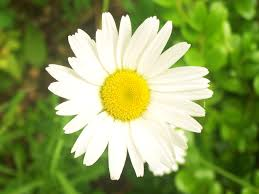 শিক্ষক পরিচিতি
নামঃ মোঃ মার্কনী হোসেনপদবীঃ সহকারি শিক্ষক  
স্কুলঃ রুহিয়া বালিকা উচ্চ বিদ্যালয়
পাঠ পরিচিতি
বিষয় : বিজ্ঞান
শ্রেণী: ৮ম
অধ্যায়: ২য়
ছবিগুলো লক্ষ্য করি
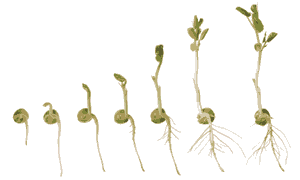 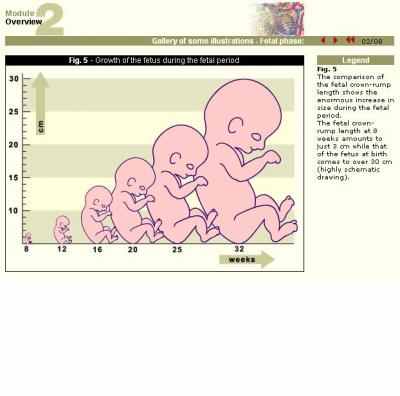 পাঠের শিরোনাম
জীবের বৃদ্ধি ও বংশগতি
শিখন ফল
কোষ বিভাজনের প্রকার ভেদ জানতে পারবে।
কোষ বিভাজনের মাধ্যমে জীবদেহের বৃদ্ধি ব্যাখ্যা করতে পারবে।
কোষ বিভাজন
মাইটোসিস
মিয়োসিস
অ্যামাইটোসিস
অ্যামাইটোসিস কোষ  বিভাজন
নিউক্লিয়াস
নিউক্লিয়াস
সাইটোপ্লাজম
নিউক্লিয়াস
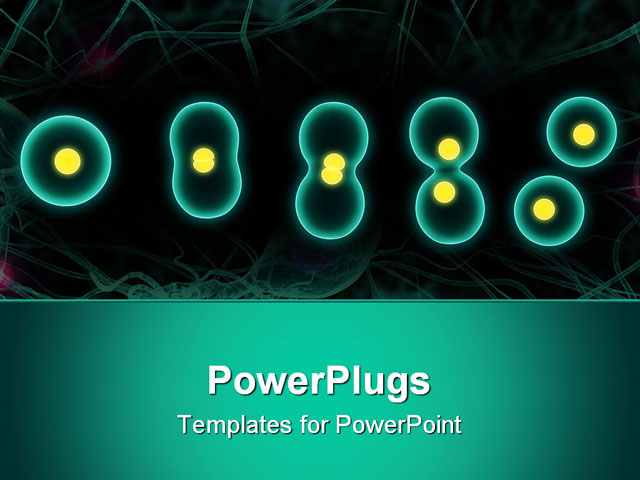 অপত্য কোষ
মাইটোসিসঃ
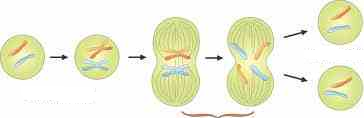 অপত্য কোষ
মেটাফেজ
প্রোফেজ
প্রো-মেটাফেজ
অ্যানাফেজ
টেলোফেজ
মাইটোসিস কোথায় হয় ?
বর্ধনশীল পাতা ও কান্ডের অর্গভাগ
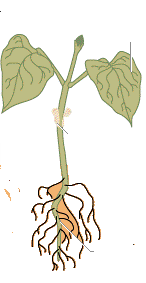 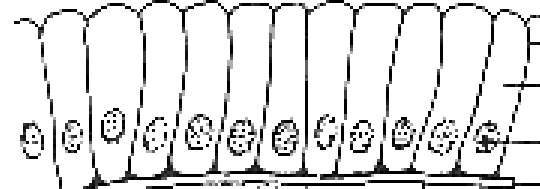 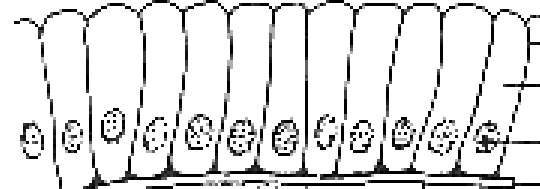 মূলের অগ্রভাগ
মিয়োসিস কোষ বিভাজন
জনন মাতৃকোষ
2n
2n
মিয়োসিস
মিয়োসিস
n
n
ডিম্বানু
শুক্রানু
2n
জাইগেট
দলীয় কাজ
অ্যামাইটোসিস কোষ বিভাজন প্রক্রিয়ার চিহ্নিত চিত্র সহ ব্যাখ্যা কর।
মূল্যায়ন
কোষ বিভাজন কত প্রকার
তিন প্রকার যথা অ্যামাইটোসিস,মাইটোসিস,মিয়োসিস
মাইটোসিস কোথায় হয়?
জীবদেহের দেহকোষে, উদ্ভিদের বর্ধনশীল অংশের ভাজক টিসু।
বাড়ীর কাজ
মাইটোসিস কোষ বিভাজন কিভাবে ঘটে তা ব্যাখ্যা কর।
ধন্যবাদ
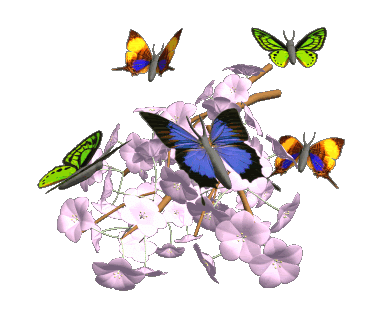